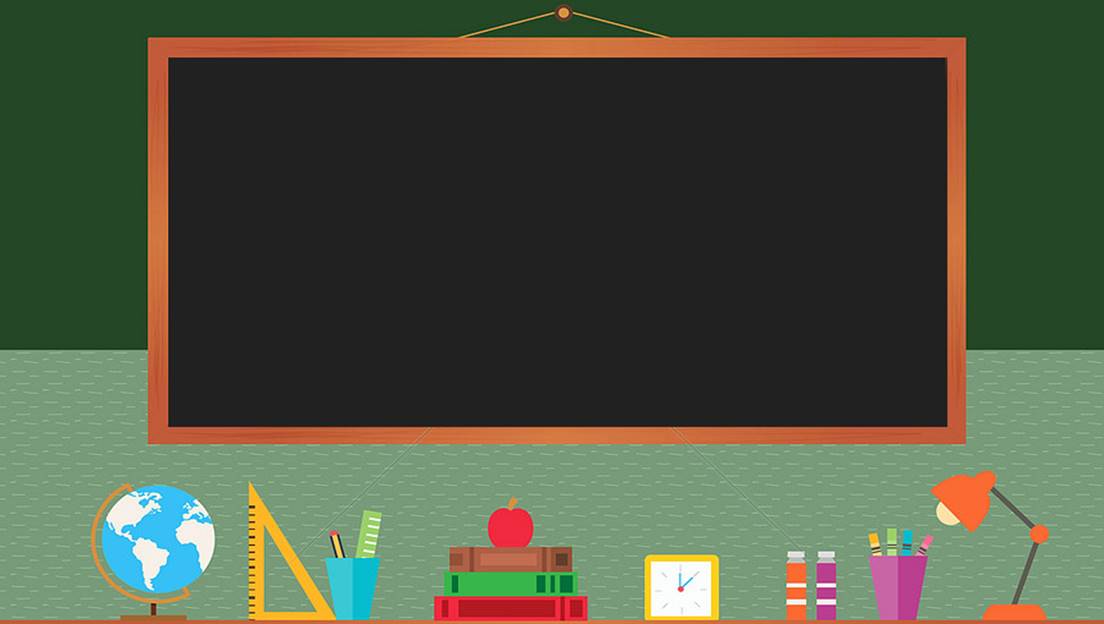 TRƯỜNG THCS LONG BIÊN
BÀI GIẢNG ĐIỆN TỬ MÔN NGỮ VĂN 6
BÀI 10: VĂN BẢN THÔNG TIN
GV: Trần Kiều Trang
开/学/第/一/课/主/题/班/会
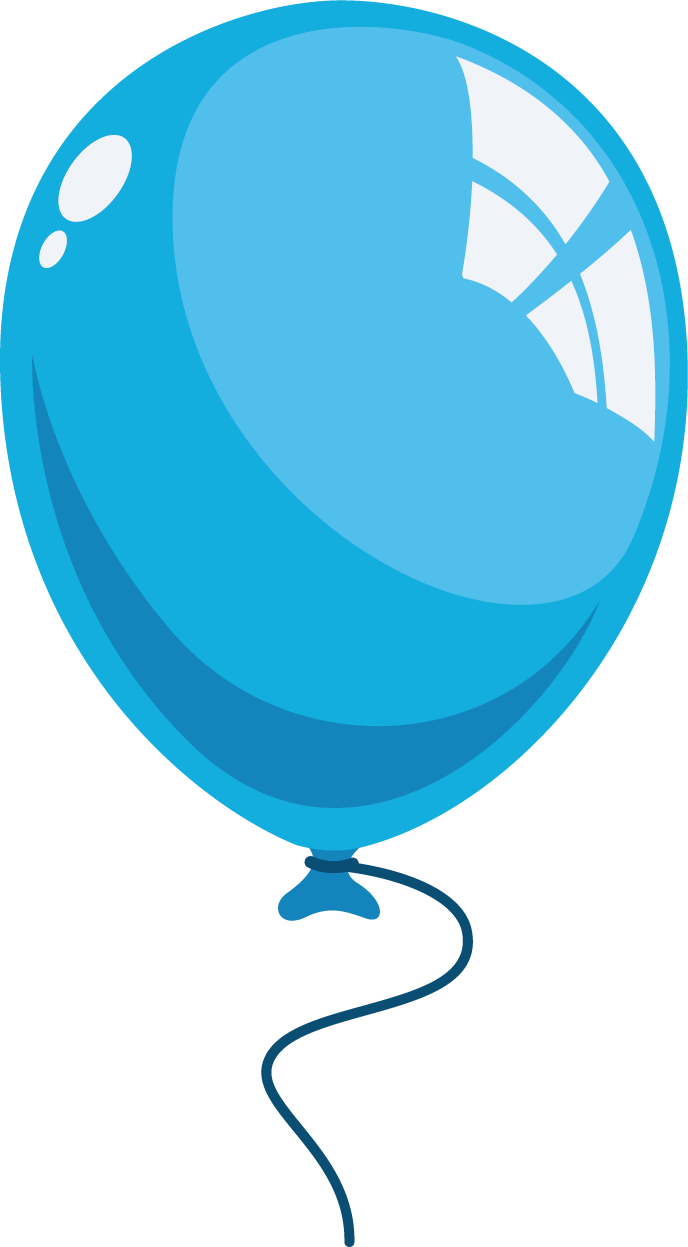 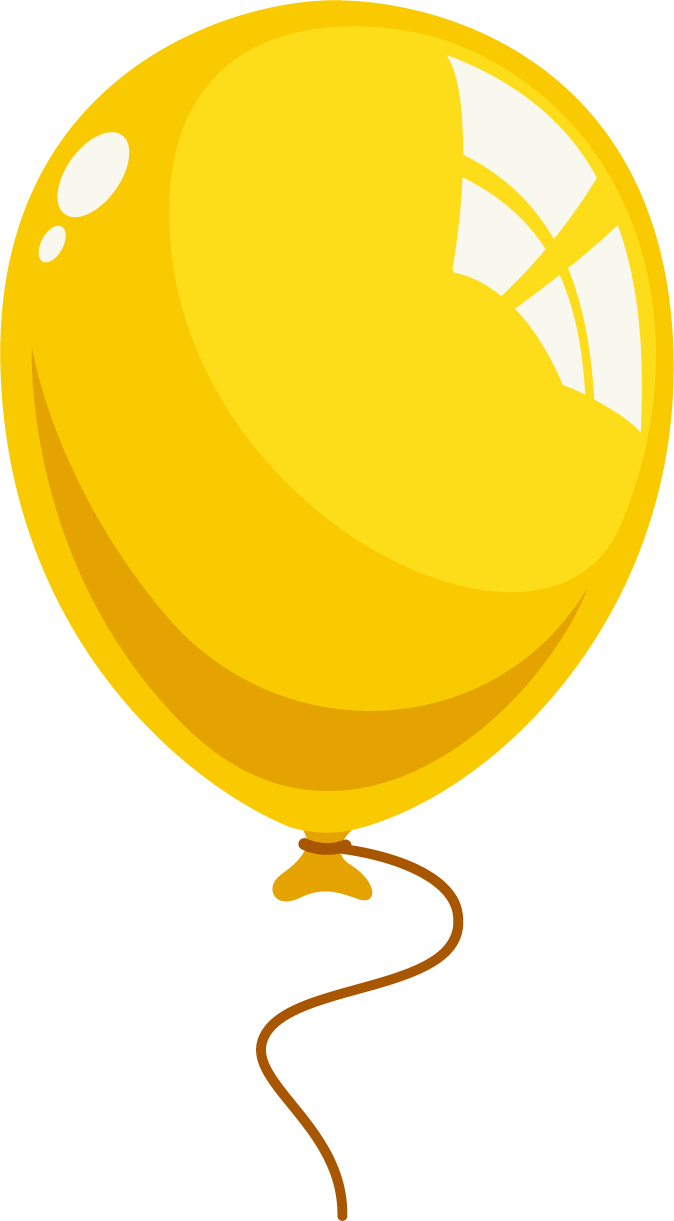 开/学/第/一/课/主/题/班/会
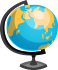 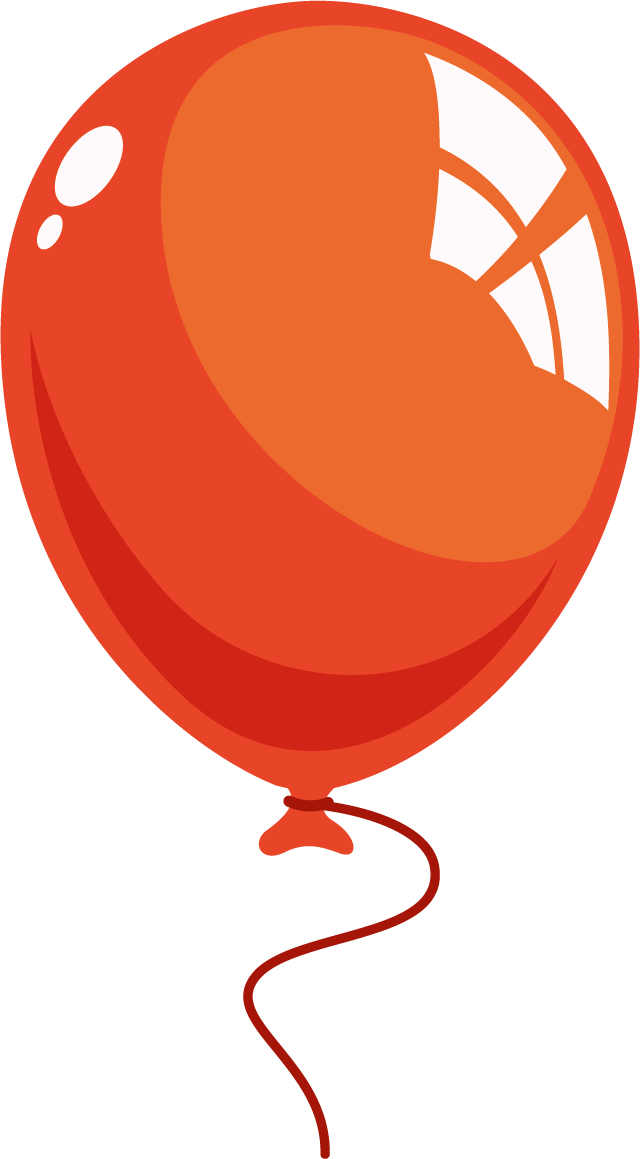 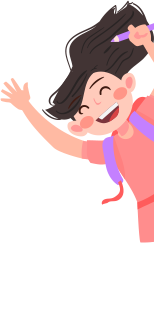 Tiết 125+126:
Phạm Tuyên và ca 
khúc mừng chiến thắng
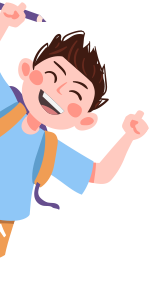 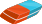 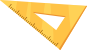 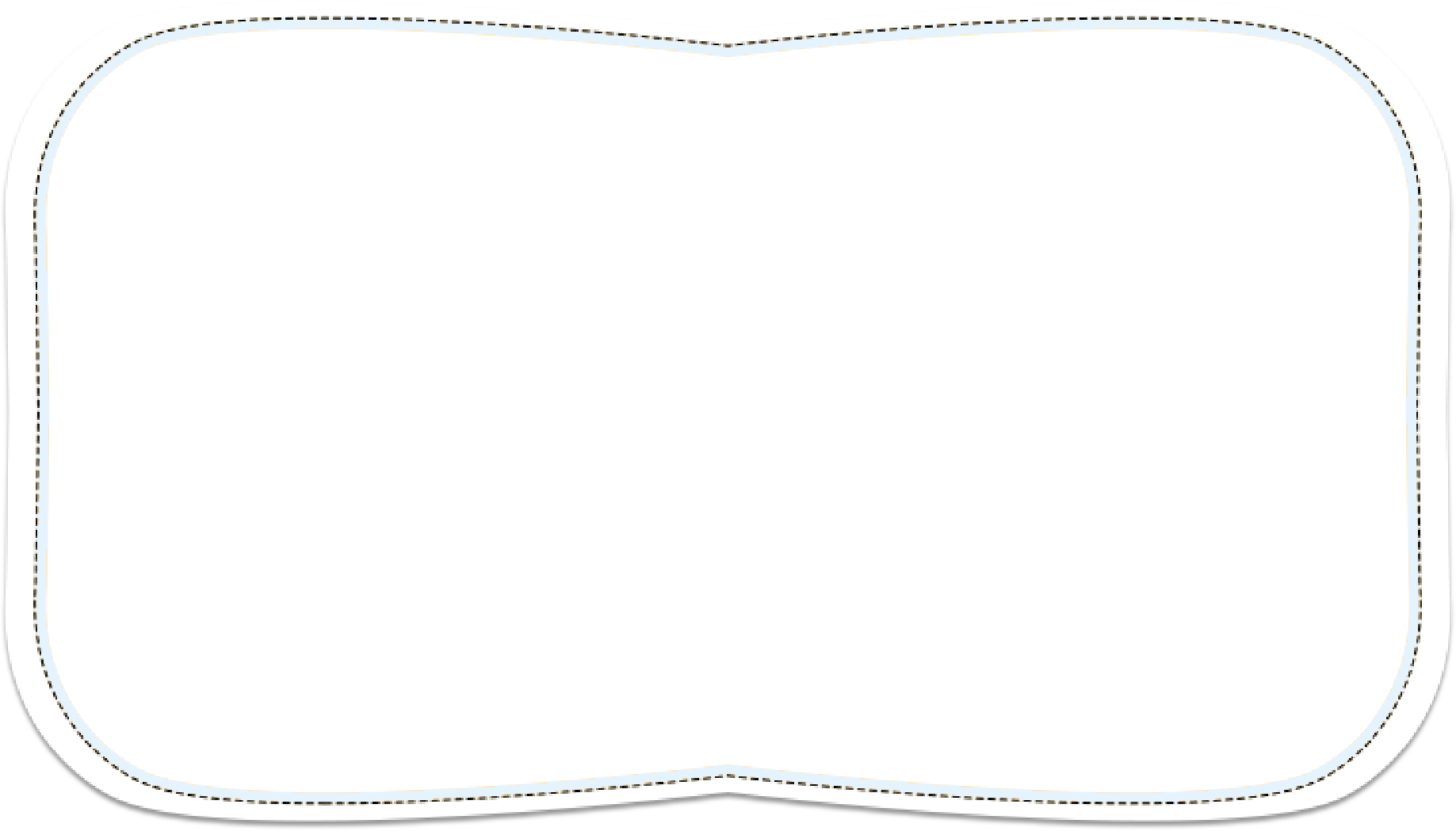 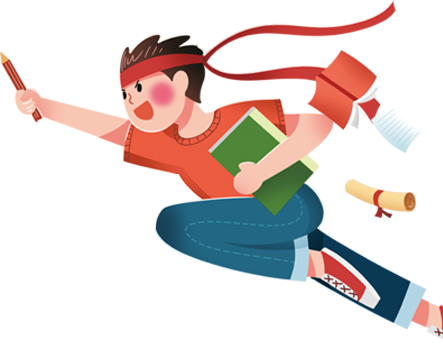 THẢO LUẬN
PHIẾU HỌC TẬP SỐ 2
开/学/第/一/课/主/题/班/会
开/学/第/一/课/主/题/班/会
开/学/第/一/课/主/题/班/会
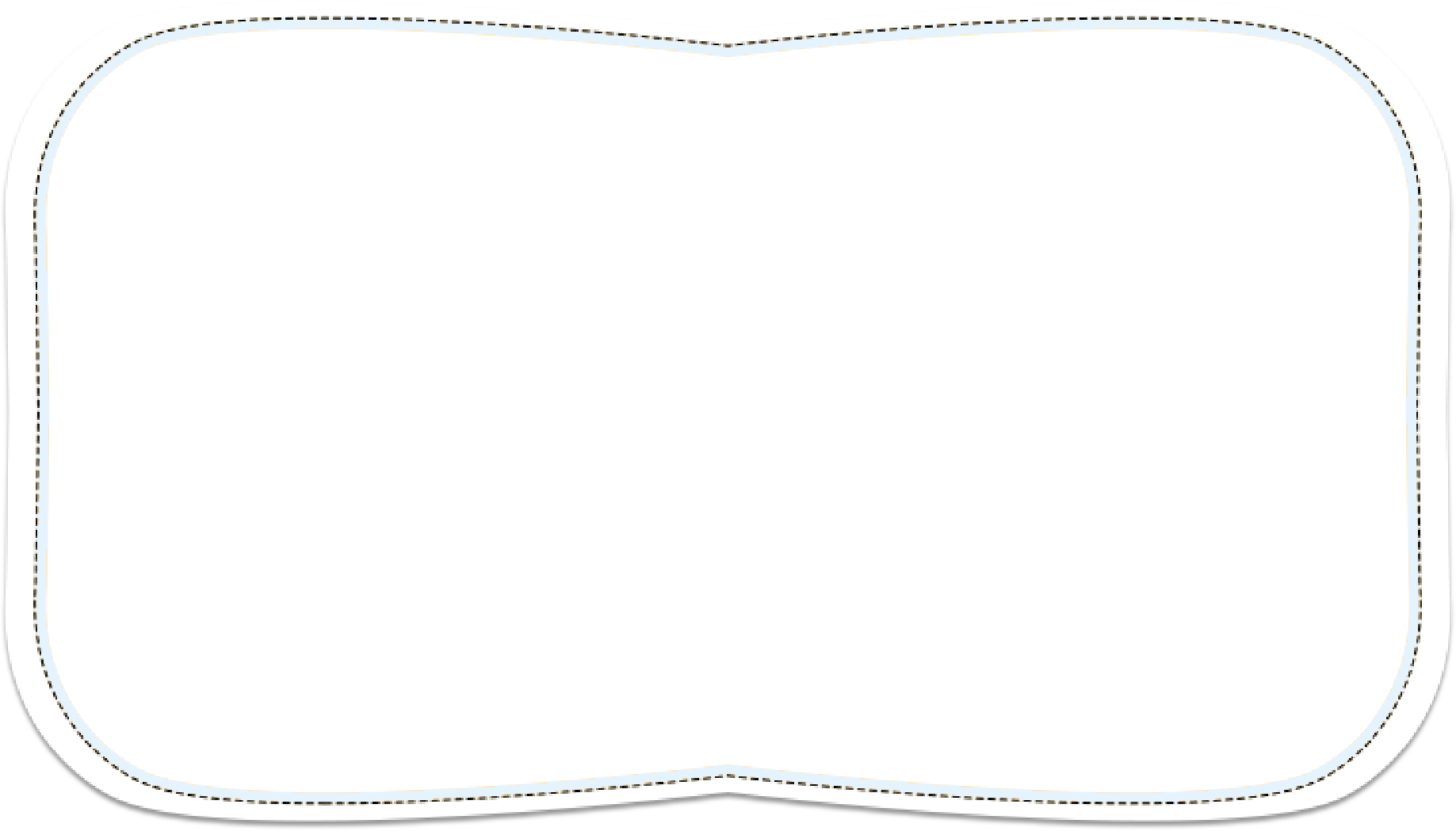 2. Đoạn 2: Nguyên nhân, diễn biến và kết quả của sự kiện
Tin chiến thắng  dự định viết bản hợp xướng
Đầu 4-1975
Tin về hành động của phi công Nguyễn Thành Trung trở thành “cú hích quan trọng”
 hai tiếng sau bài hát ra đời, hội đồng duyệt, dự định để dành đến 7-5.
Chiều 28-4
30-4 và 1-5
Bài hát được phát trên đài phát thanh, đường phố,…
开/学/第/一/课/主/题/班/会
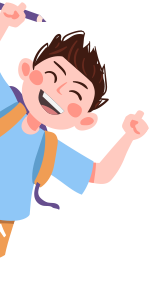 开/学/第/一/课/主/题/班/会
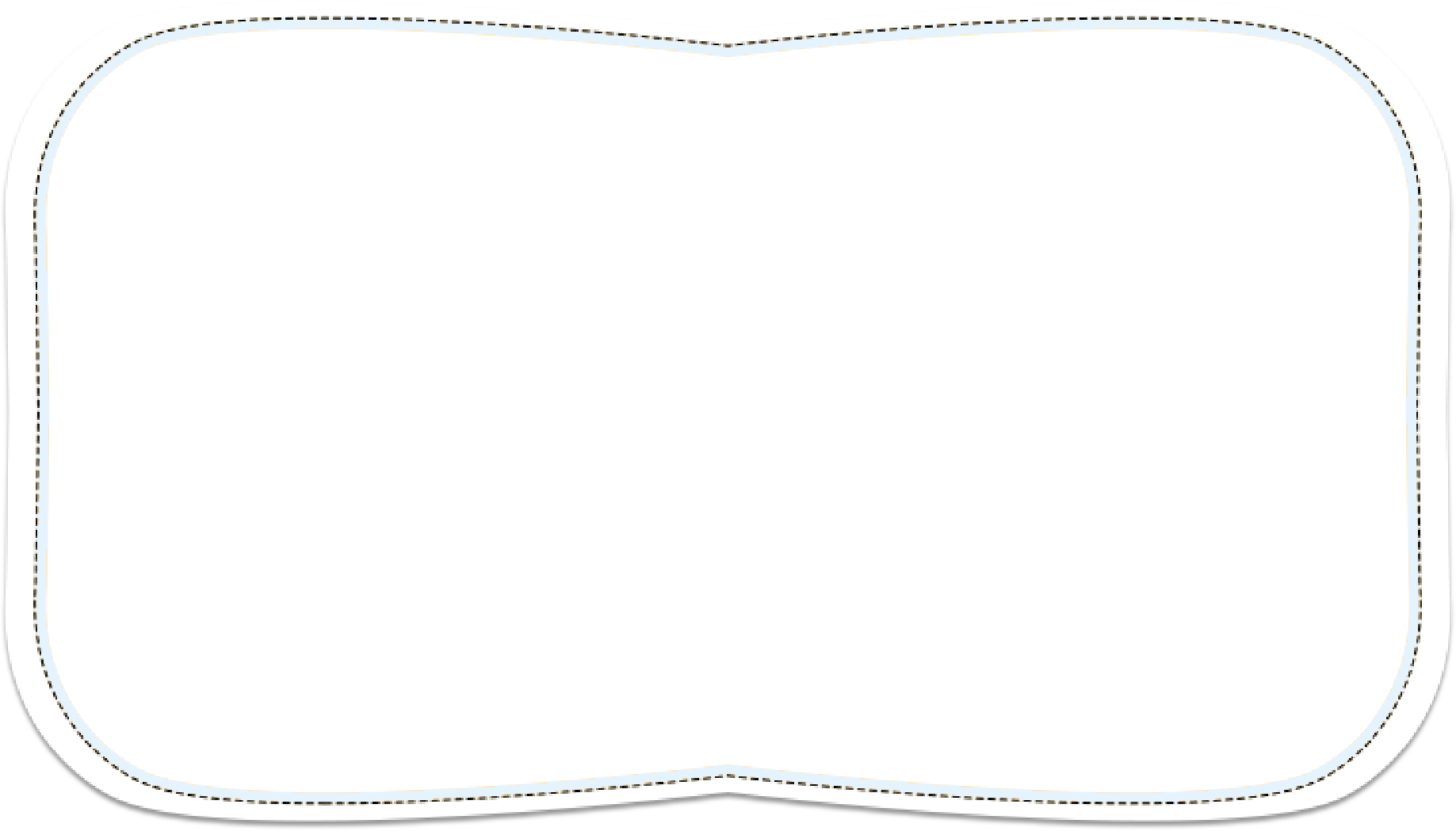 - Thông tin cụ thể, chính xác
- Lời văn ngắn gọn, rõ ràng, rành mạch, giàu cảm xúc.
 Phạm Tuyên là một người nhạc sĩ tài năng, khiêm tốn, có trách nhiệm, tận tâm với nghề.
开/学/第/一/课/主/题/班/会
开/学/第/一/课/主/题/班/会
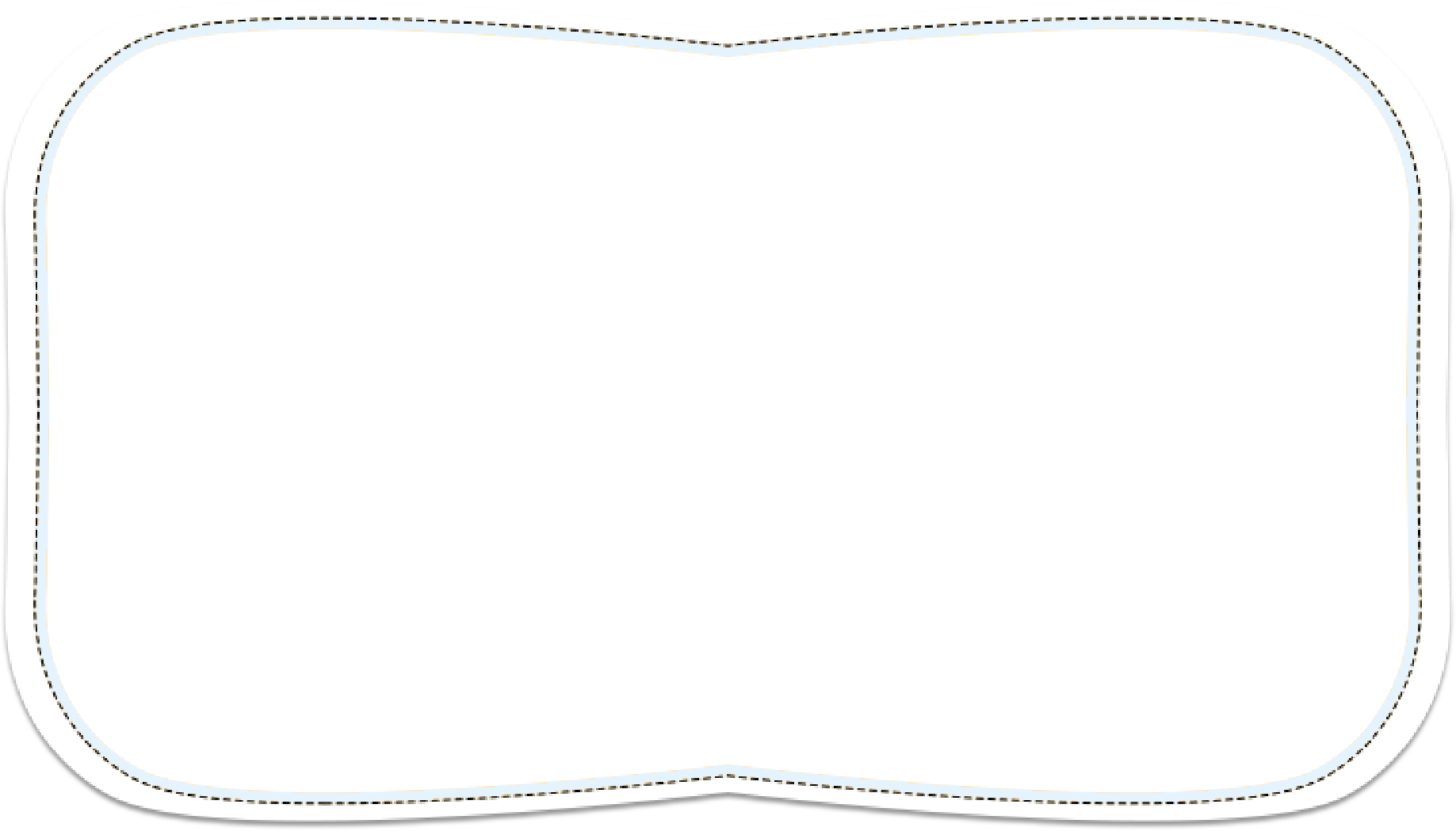 c. Giá trị của bài hát
- Bài hát có số phận đặc biệt:
+ Vượt qua thử thách của thời gian
+ Đến với mọi tầng lớp, giai cấp,..
- Câu nói của Phạm Tuyên:
+ Khẳng định nguồn cảm xúc mãnh liệt nuôi dưỡng tâm hồn người nghệ sĩ.
+ Niềm tự hào về lịch sử đấu tranh và chiến thắng vinh quang của dân tộc.
开/学/第/一/课/主/题/班/会
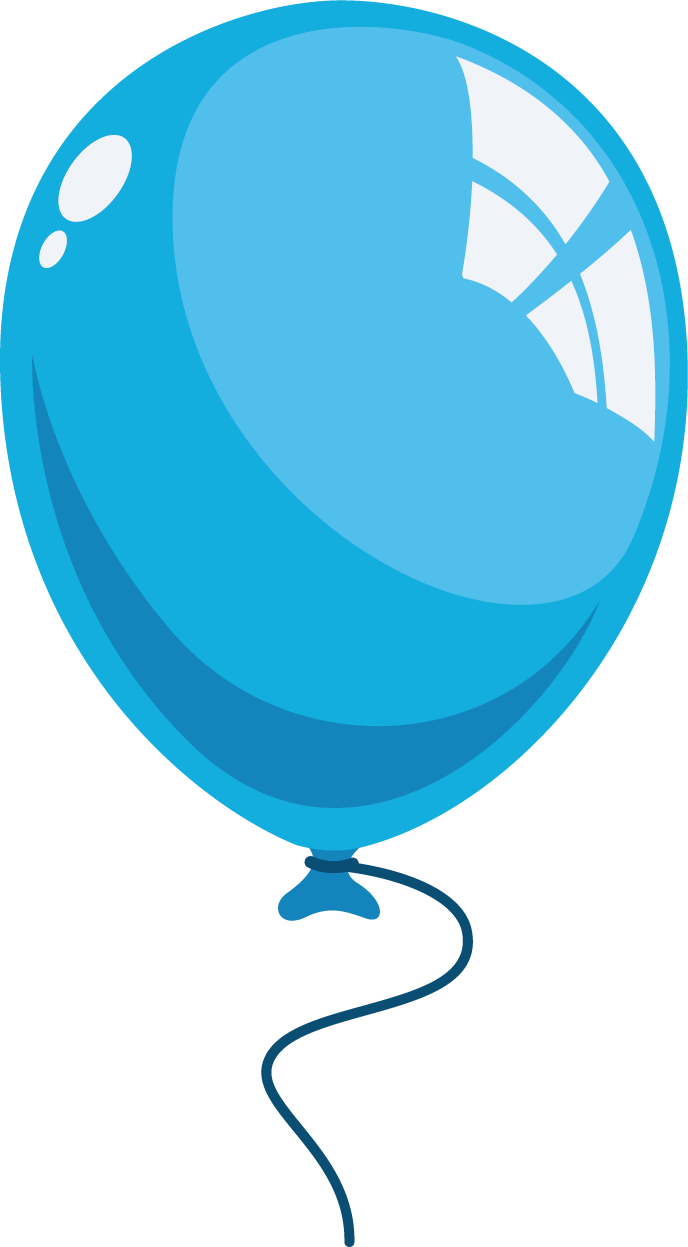 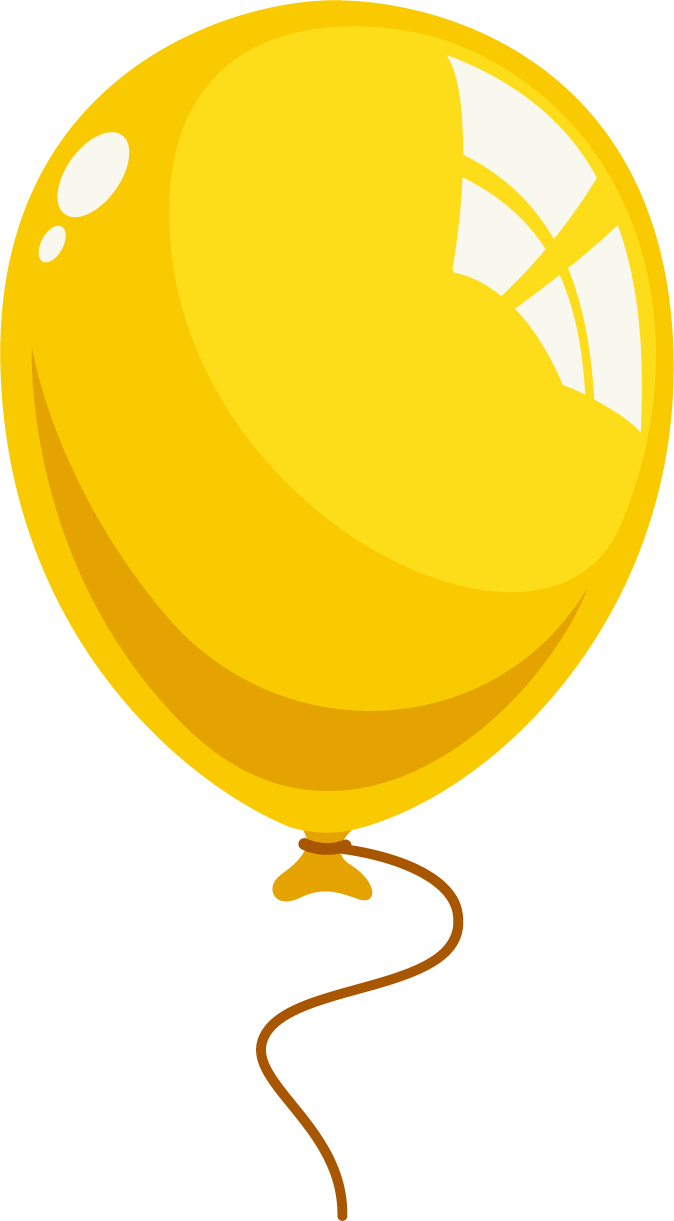 开/学/第/一/课/主/题/班/会
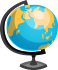 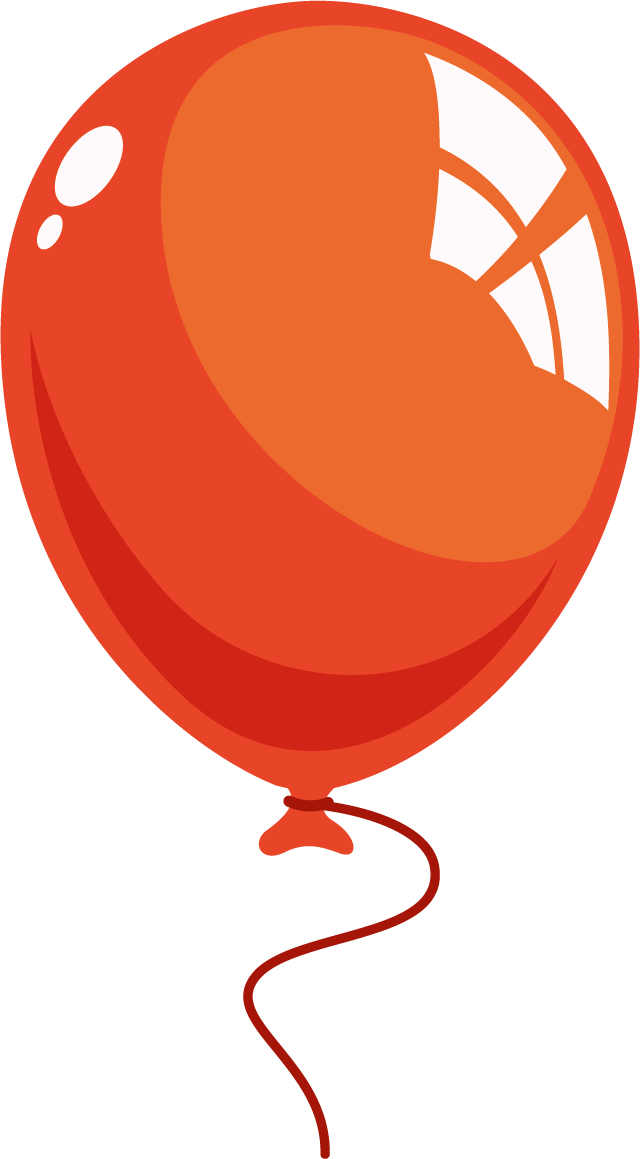 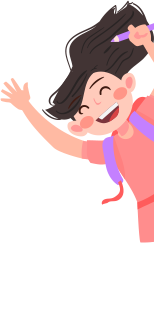 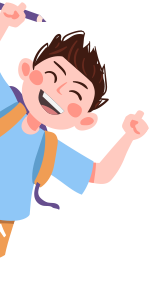 III.
TỔNG KẾT
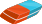 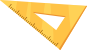 开/学/第/一/课/主/题/班/会
1. Nội dung
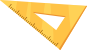 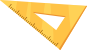 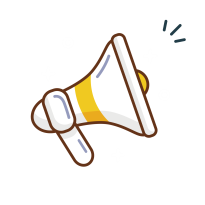 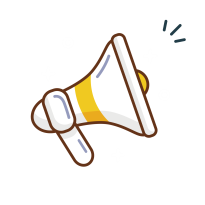 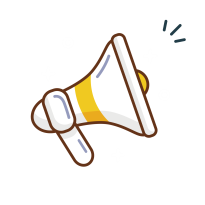 开/学/第/一/课/主/题/班/会
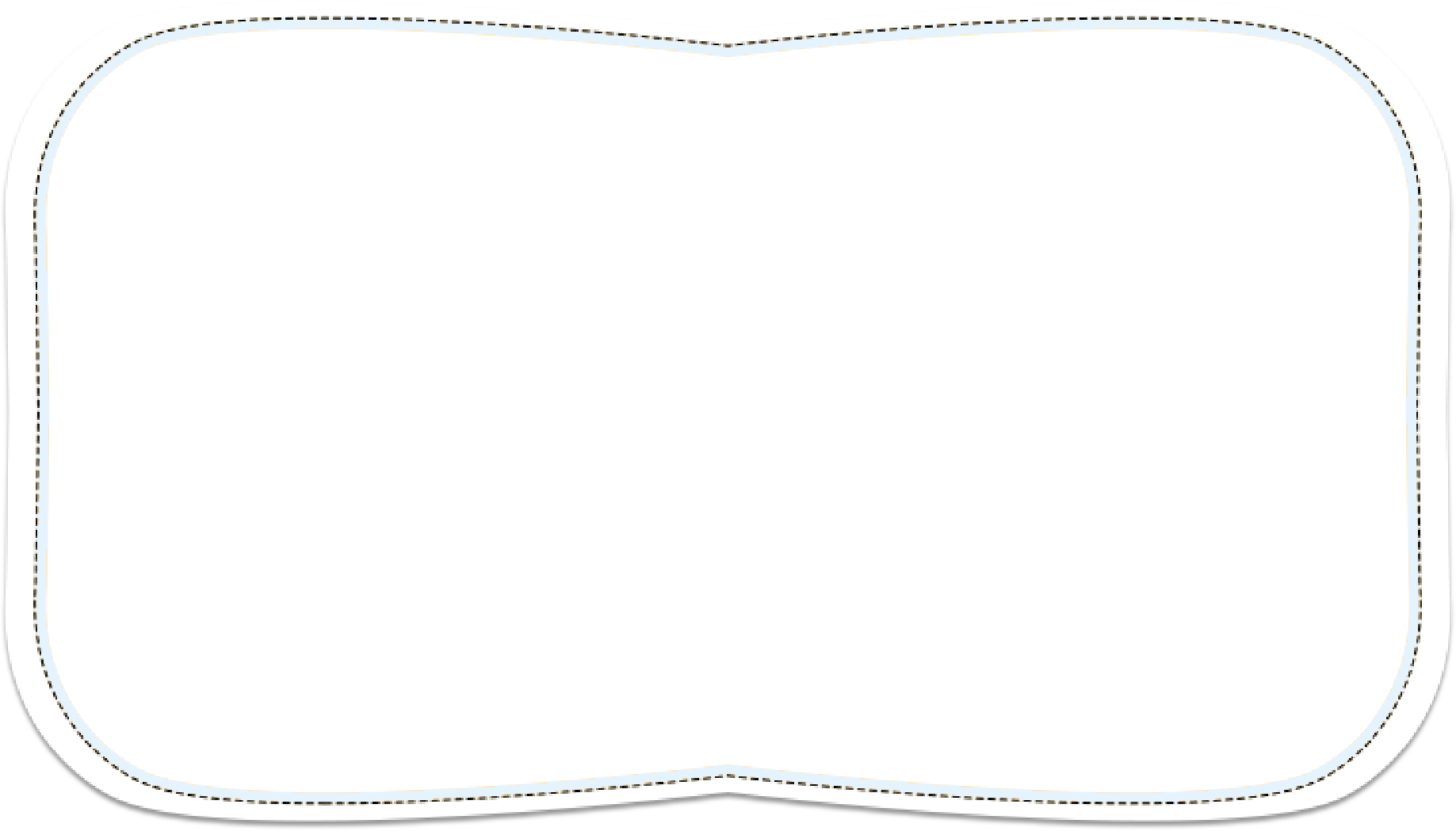 Cung cấp thông tin chính xác về thời gian, địa điểm, quá trình ra đời bài hát “Như có Bác trong ngày đại thắng”.
Thể hiện niềm cảm mến, trân trọng của tác giả với bài hát và người nhạc sĩ.
Tài năng, tình yêu Tổ quốc sâu sắc của nhạc sĩ Phạm Tuyên.
开/学/第/一/课/主/题/班/会
2. Nghệ thuật
Từ ngữ, lời văn: mang đặc trưng ngôn ngữ báo chí.
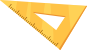 Cách đưa thông tin đa dạng, sử dụng sa pô, kết hợp kênh chữ với kênh hình tự nhiên, hiệu quả
Bố cục: rõ ràng, rành mạch, khoa học
开/学/第/一/课/主/题/班/会
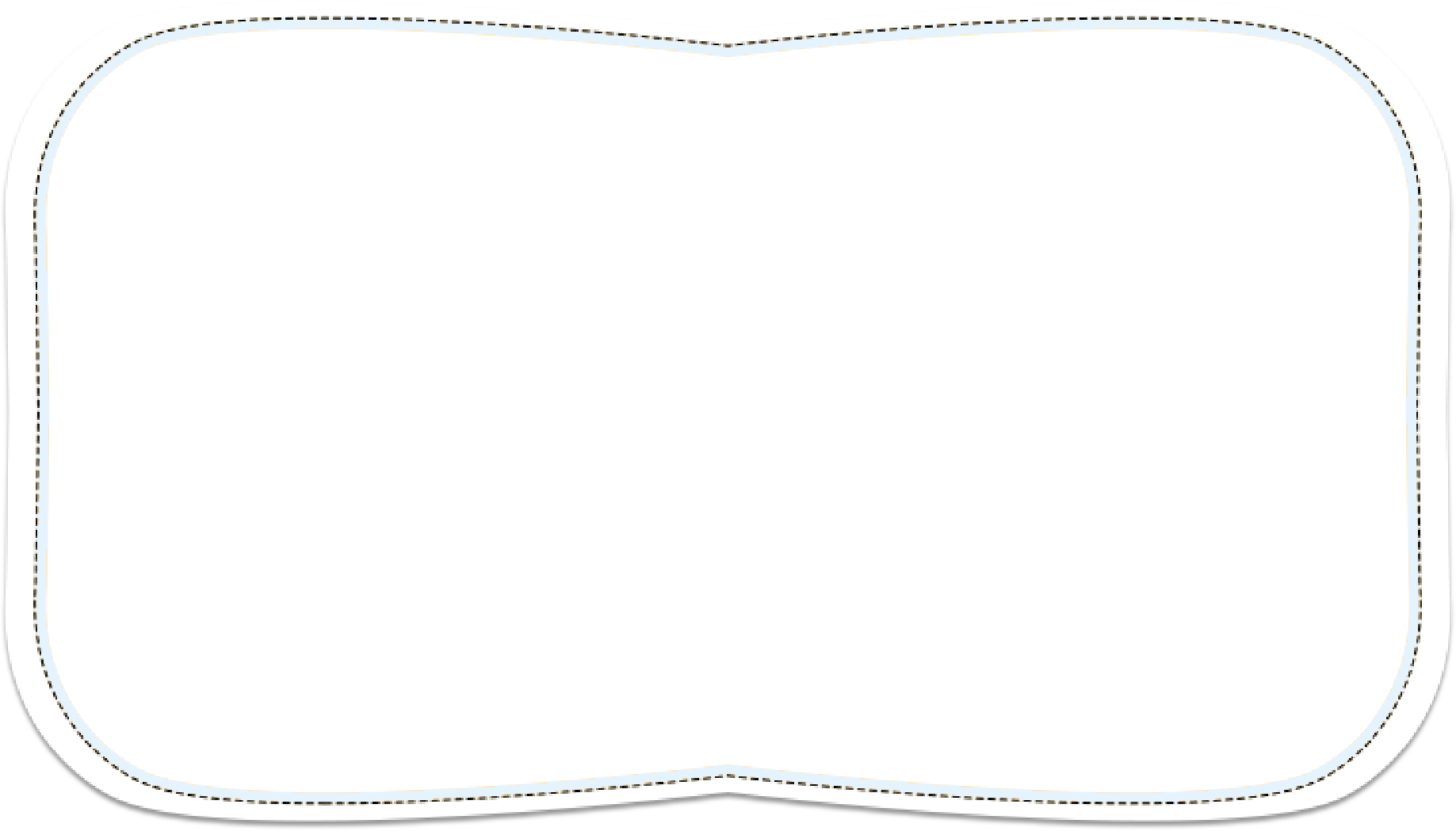 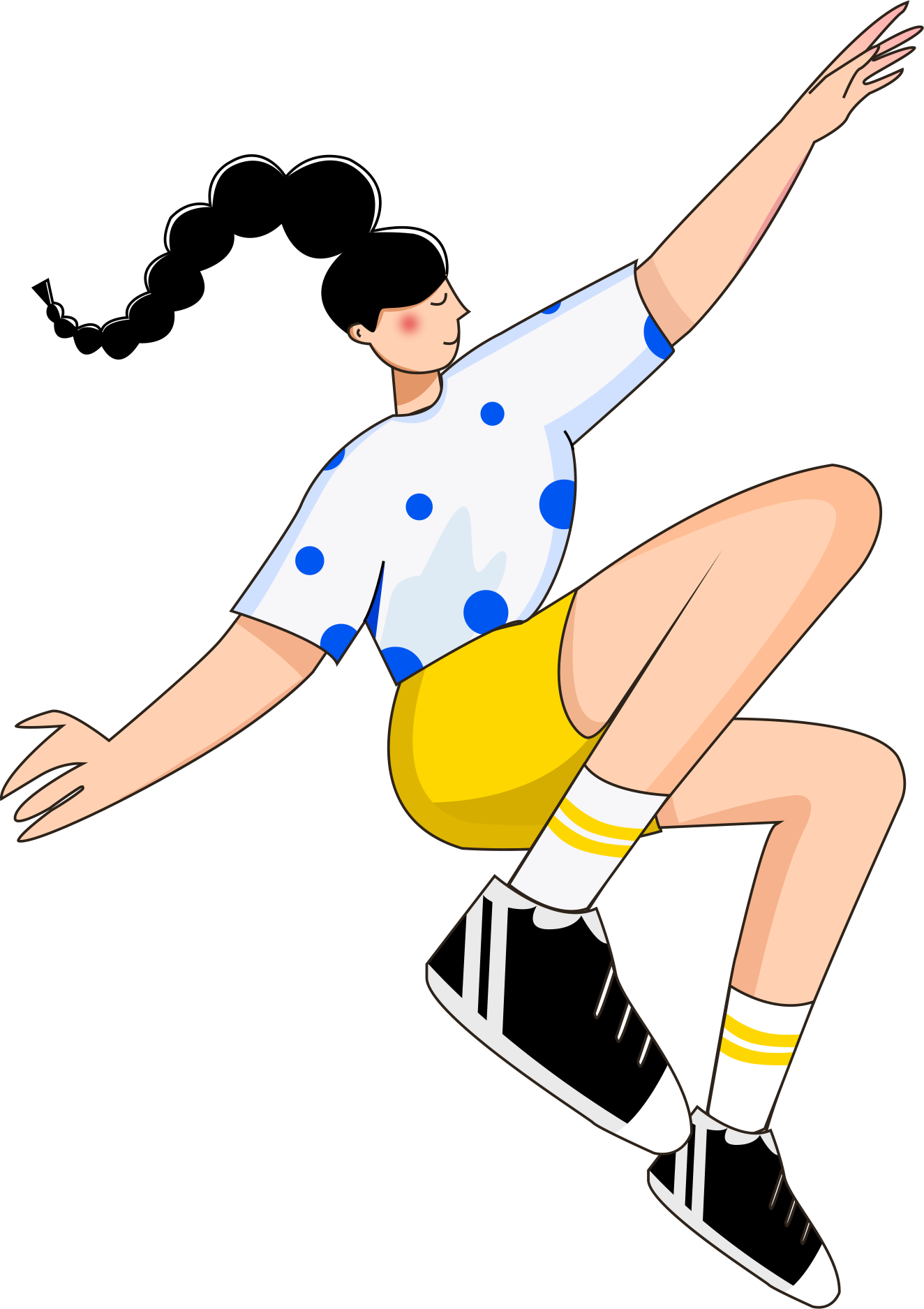 开/学/第/一/课/主/题/班/会
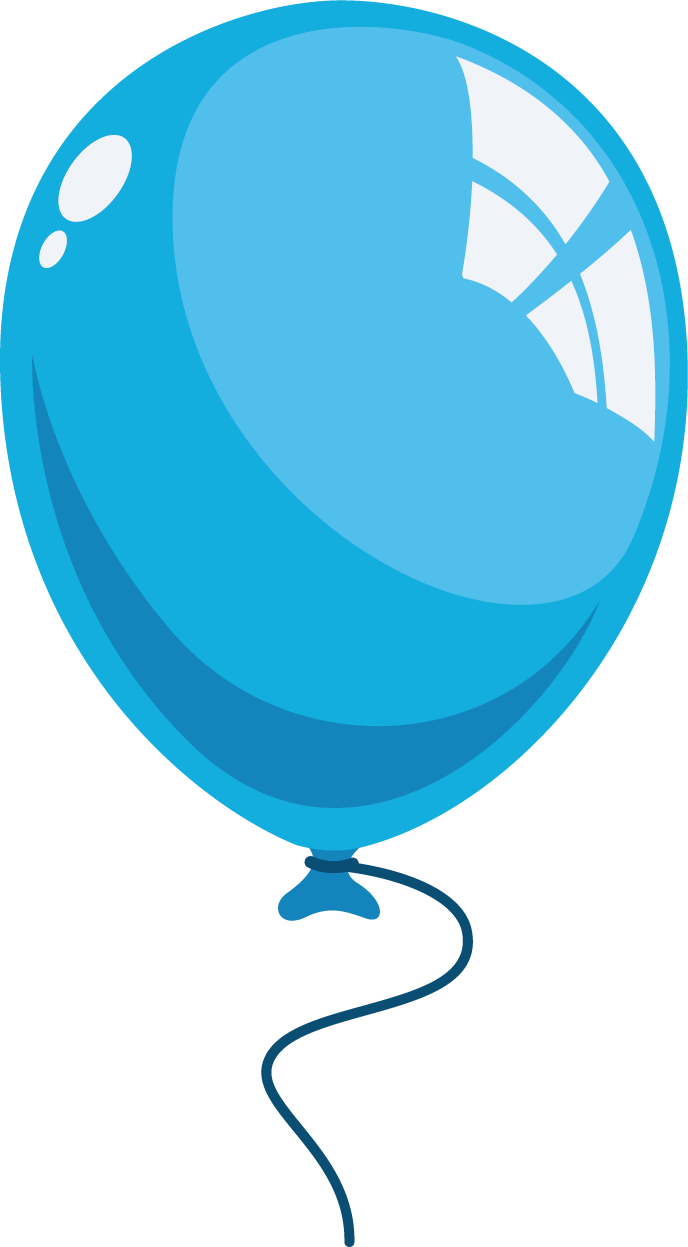 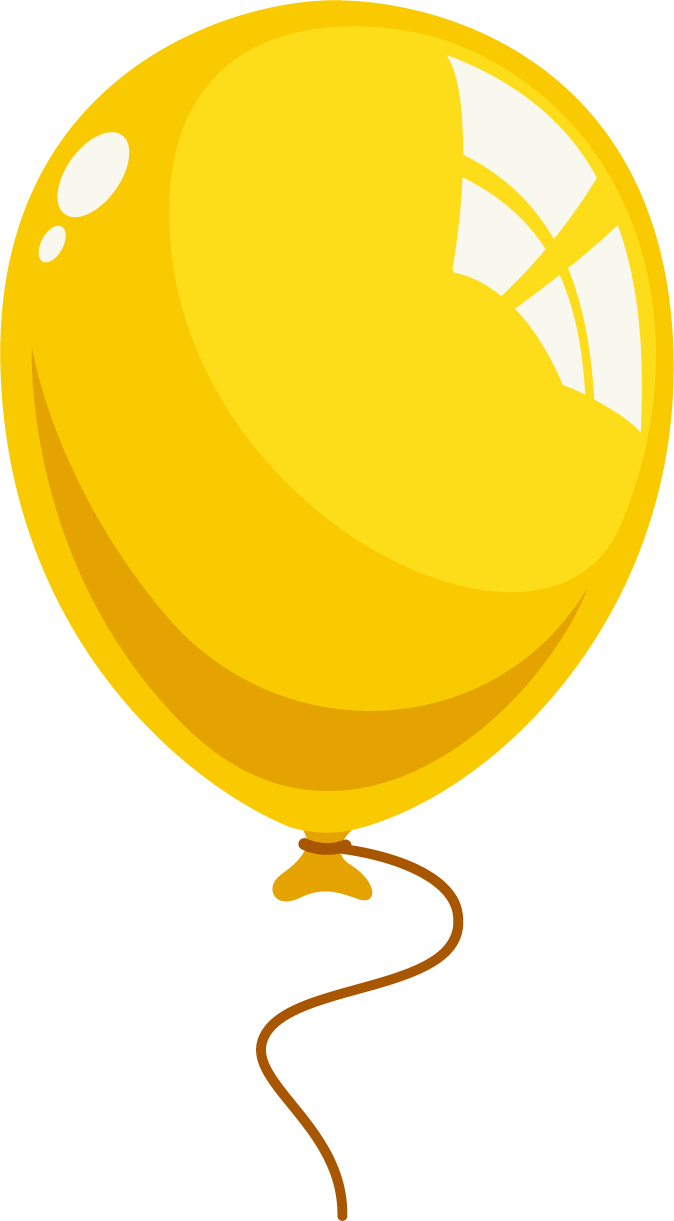 开/学/第/一/课/主/题/班/会
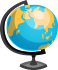 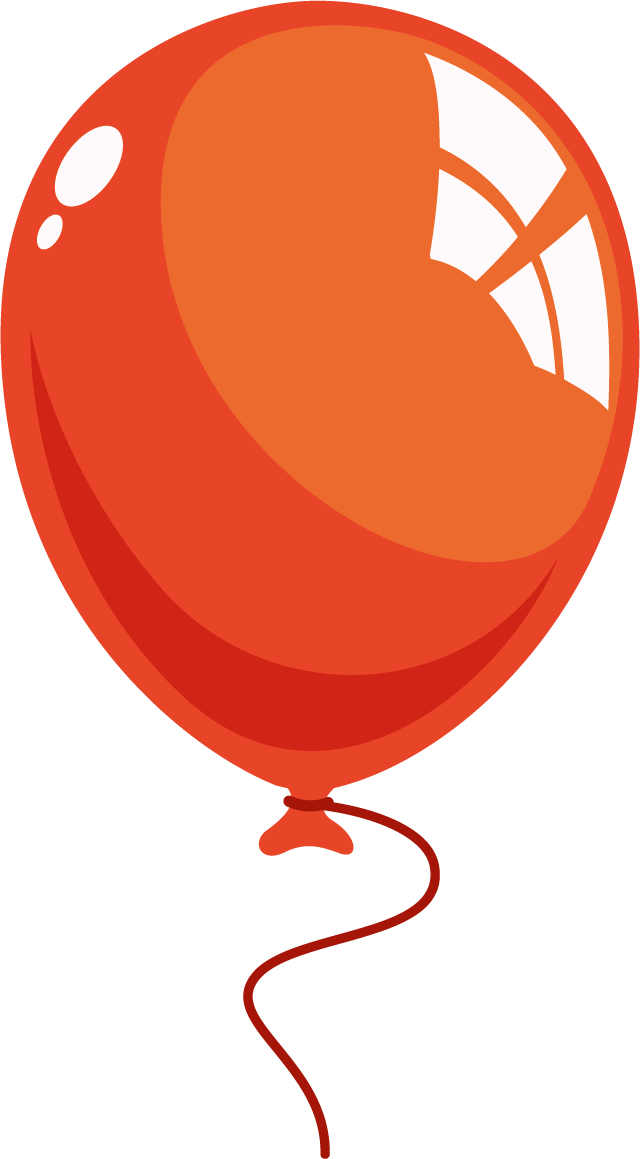 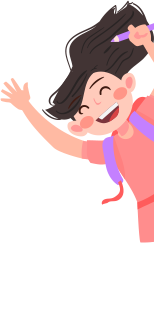 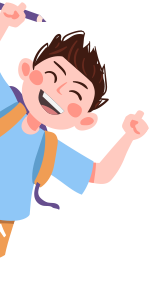 IV.
LUYỆN TẬP
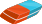 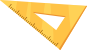 开/学/第/一/课/主/题/班/会
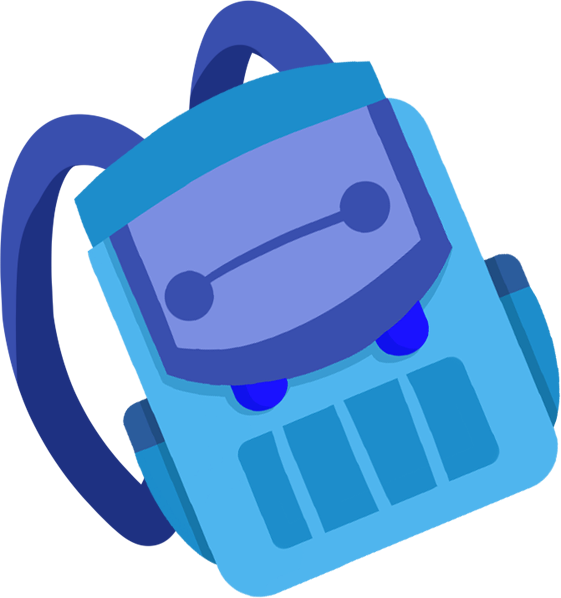 开/学/第/一/课/主/题/班/会
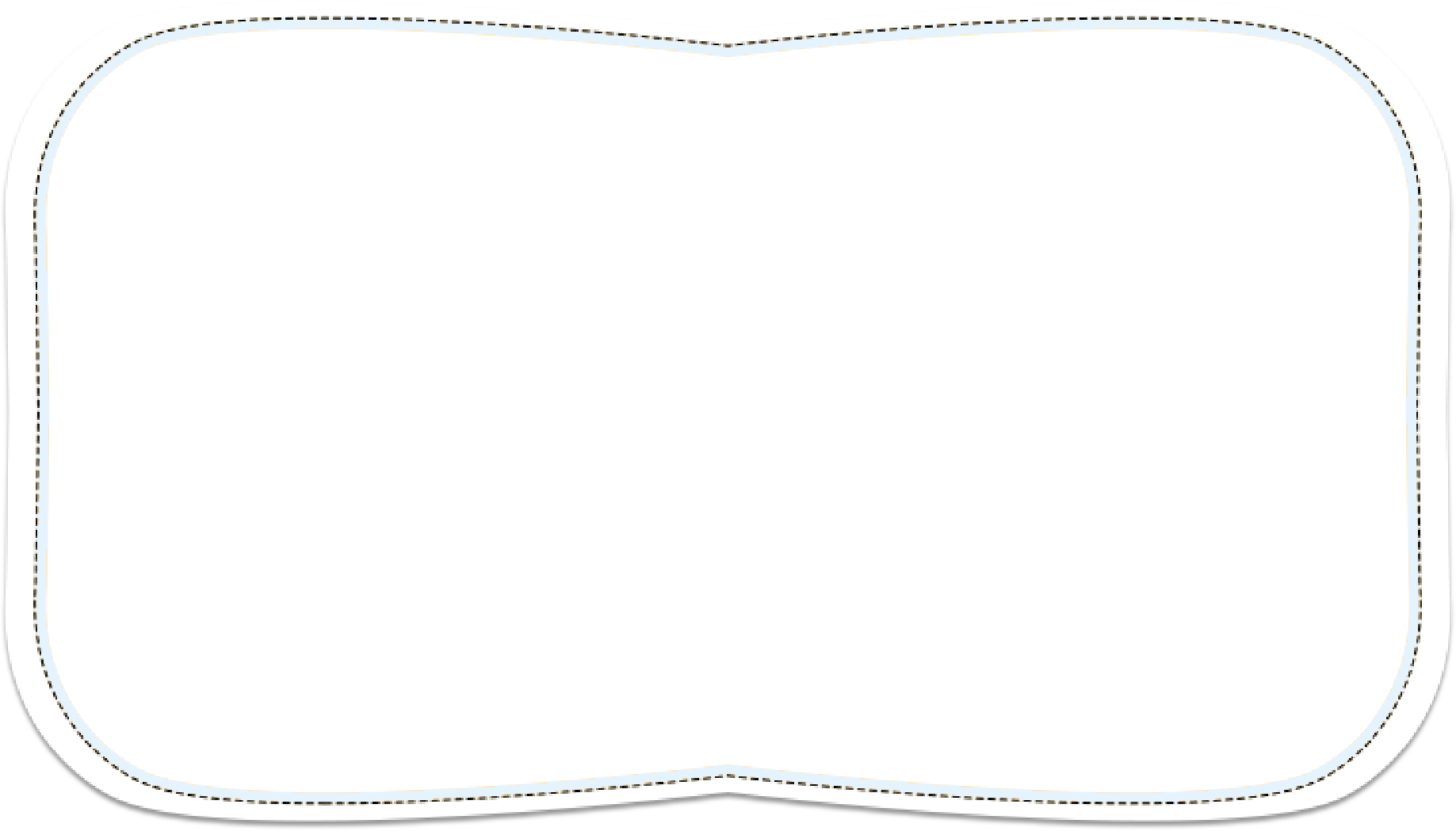 - Mỗi thành viên chọn một mảnh ghép để điền vào đó những hiểu biết, cảm xúc mới của bản thân sau khi đọc văn bản.
- Từ các mảnh ghép, trao đổi về ý nghĩa của văn bản đối với người đọc và cử đại diện trình bày trước lớp kết quả làm việc nhóm.
开/学/第/一/课/主/题/班/会
开/学/第/一/课/主/题/班/会
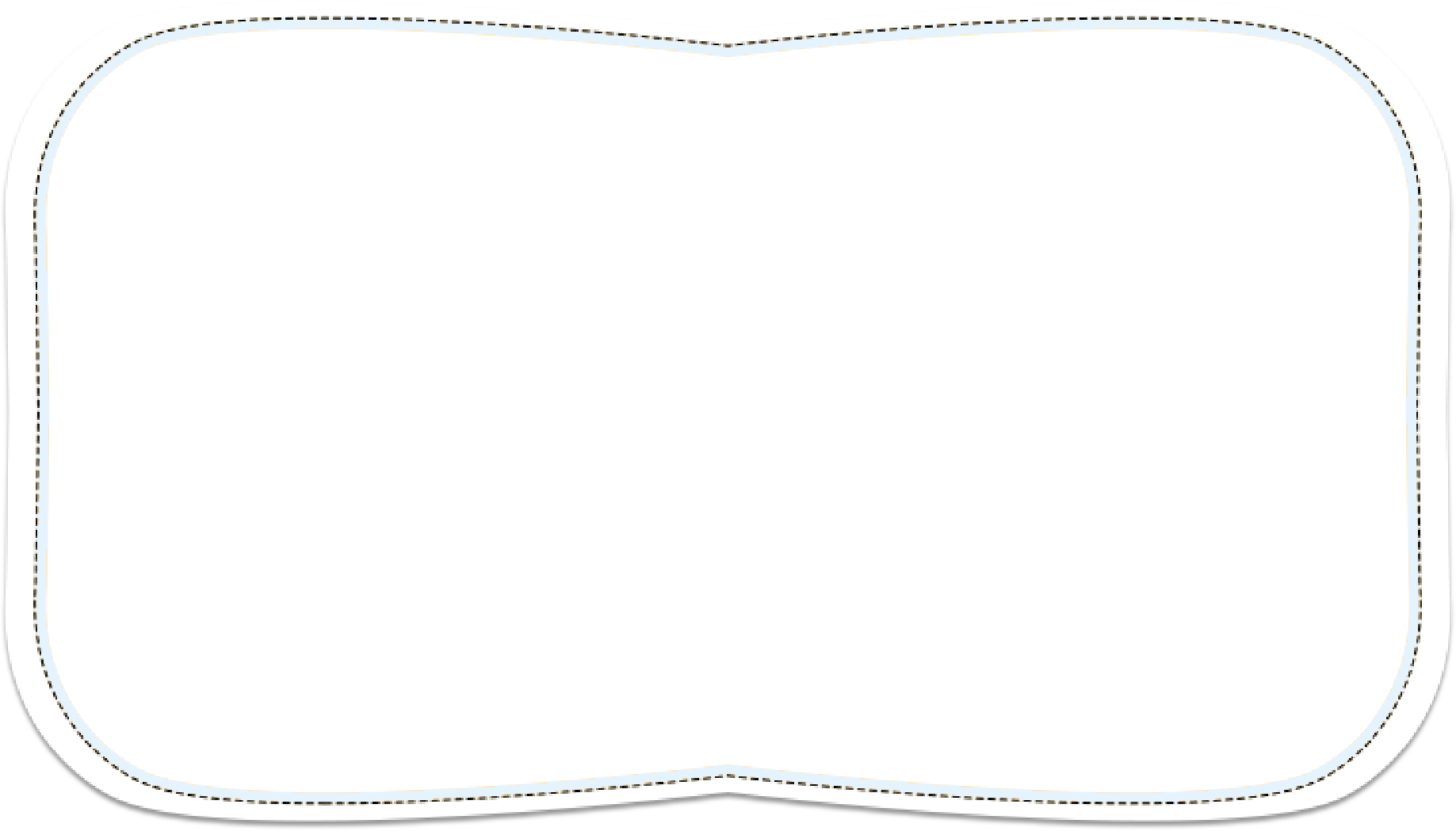 Đọc xong văn bản, tôi có thêm những hiểu biết và cảm xúc mới về bài hát, đó là:
Đọc xong văn bản, tôi có thêm những hiểu biết và cảm xúc mới về nhạc sĩ Phạm Tuyên, đó là:
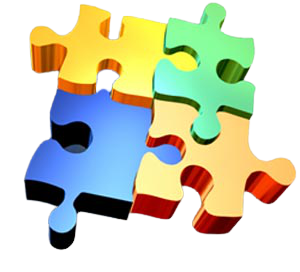 Đọc xong văn bản, tôi có thêm những hiểu biết và cảm xúc mới về “ngày đại thắng” 30-4, đó là:
Đọc xong văn bản, tôi có thêm những hiểu biết và cảm xúc mới về Bác Hồ, đó là:
开/学/第/一/课/主/题/班/会
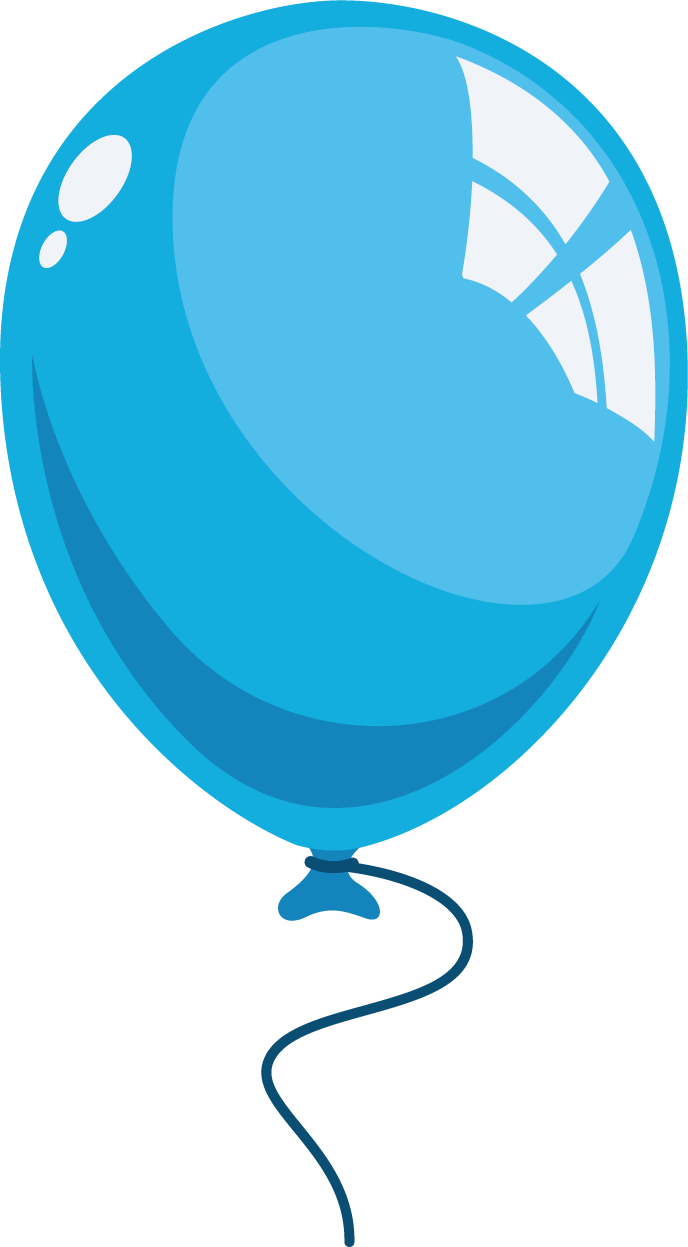 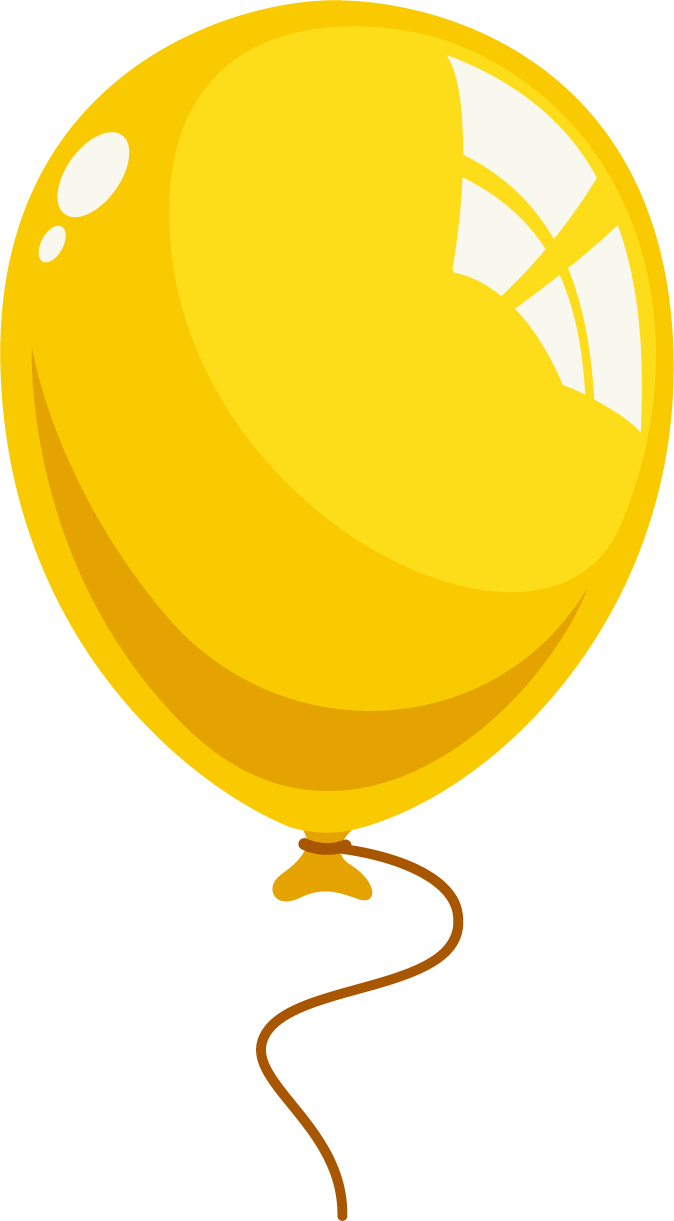 开/学/第/一/课/主/题/班/会
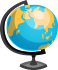 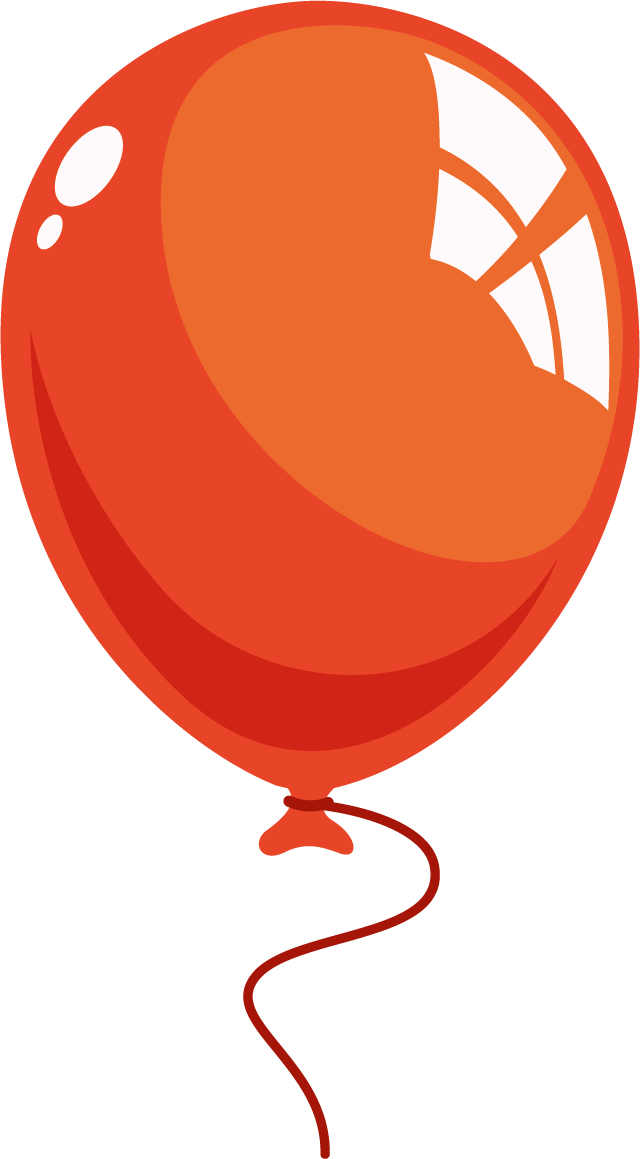 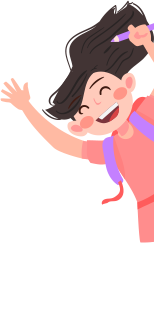 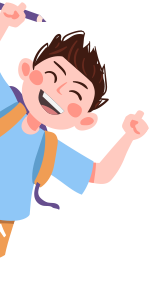 V.
VẬN DỤNG
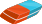 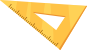 开/学/第/一/课/主/题/班/会
开/学/第/一/课/主/题/班/会
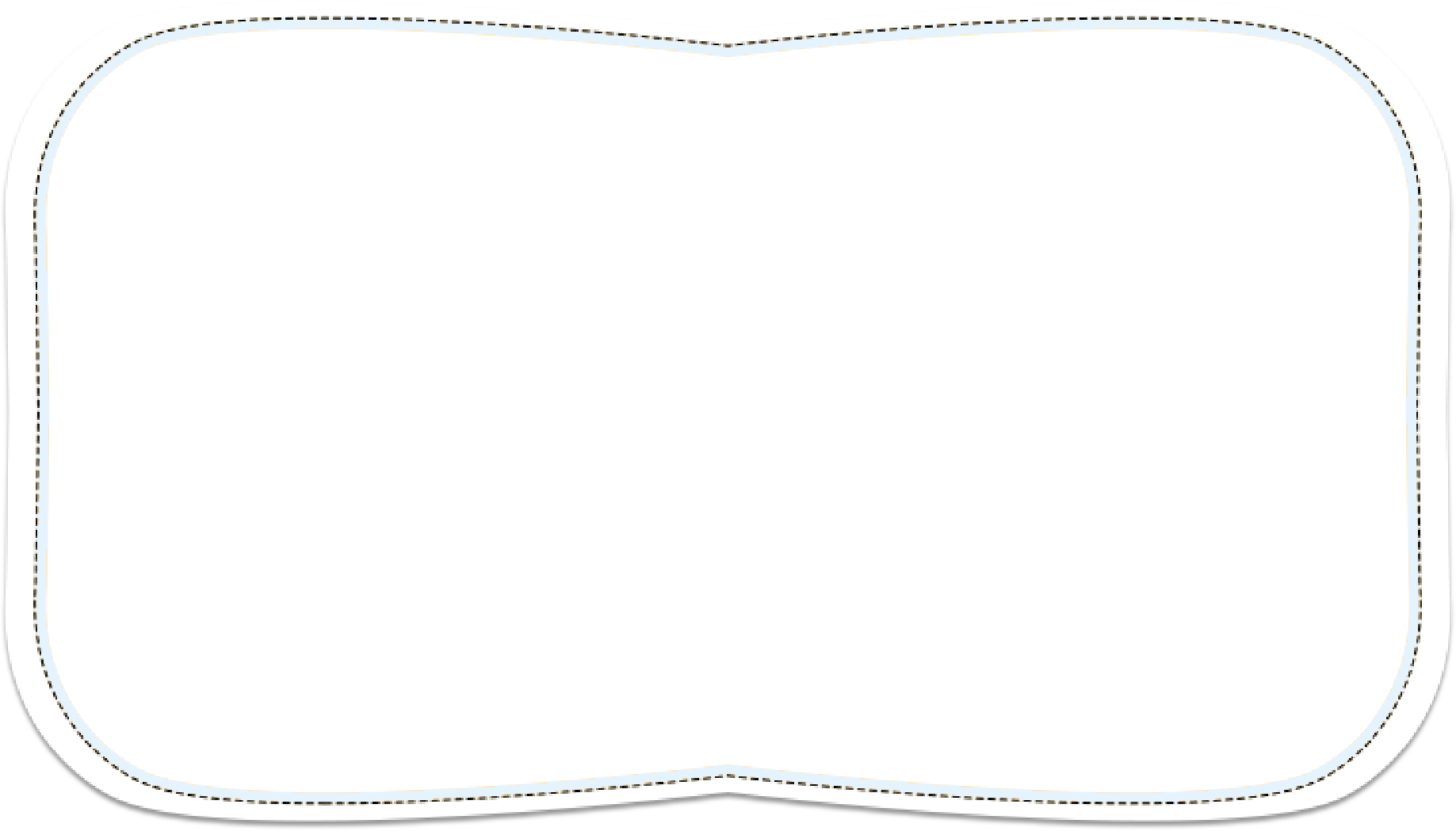 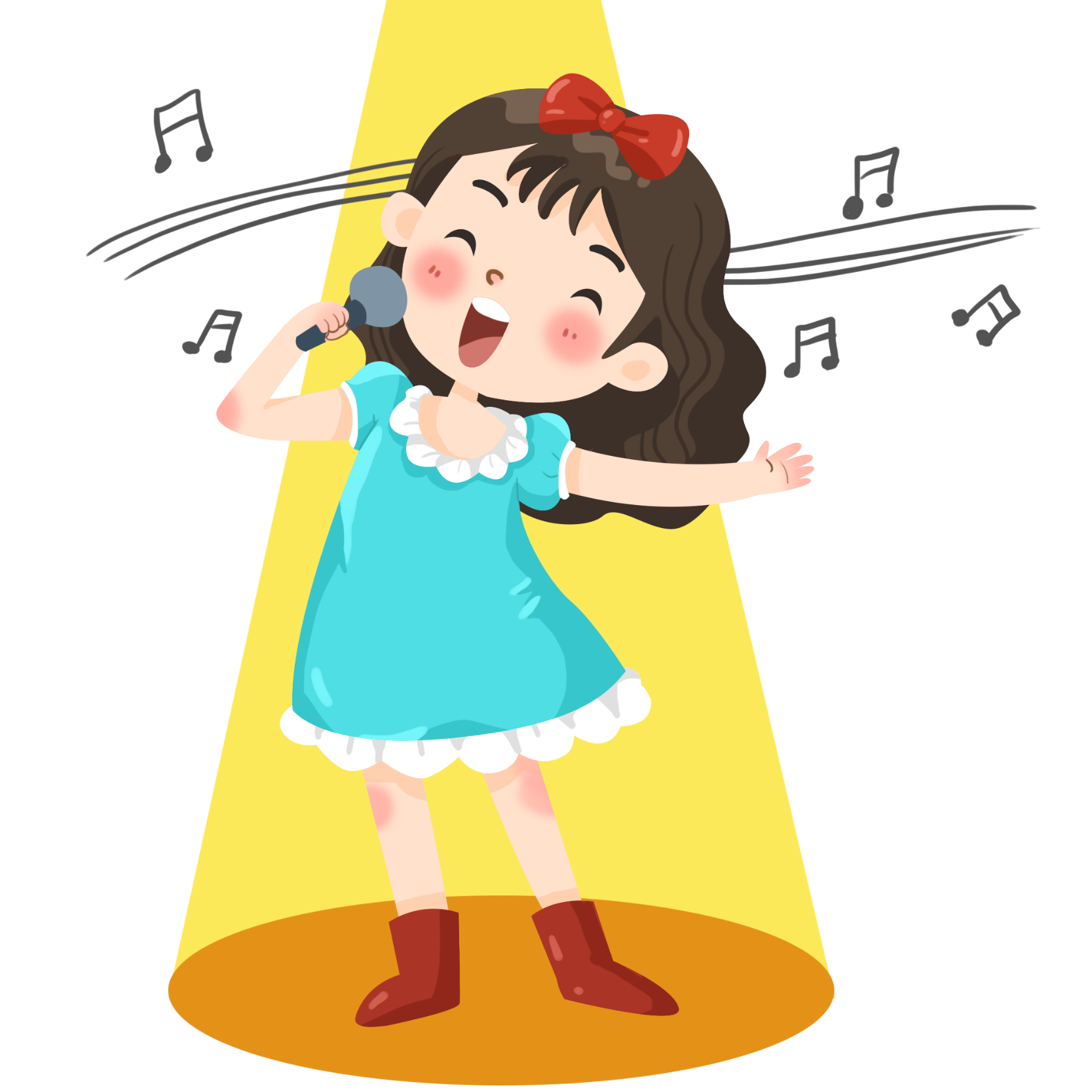 BÁO CÁO SẢN PHẨM
Đề tài: Chào mừng kỉ niệm ngày giải phóng miền Nam 30/4 và ngày quốc tế lao động 1/5, liên đội TNTP nhà trường phát động phong trào làm Tập san. Hãy viết một văn bản thông tin tham gia sự kiện có ý nghĩa này.
- Bước 1: Lựa chọn đề tài
- Bước 2: Viết tiêu đề, sa pô
- Bước 3: Tìm ý, lập dàn ý bài viết, tìm hình ảnh minh họa
- Bước 4: Viết bài, lựa chọn hình thức trình bày
- Bước 5: Đọc, sửa chữa (nếu cần)
开/学/第/一/课/主/题/班/会
Hướng dẫn tự học
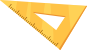 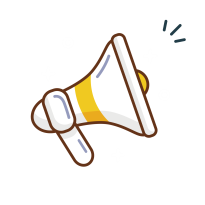 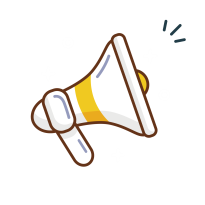 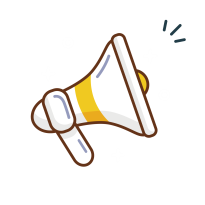 Hoàn thiện bài tập dự án của nhóm với đề tài được giao.
Đọc trước văn bản "Điều gì giúp bóng đá Việt Nam chiến thắng?"
Thực hiện phiếu bài tập số 1
开/学/第/一/课/主/题/班/会
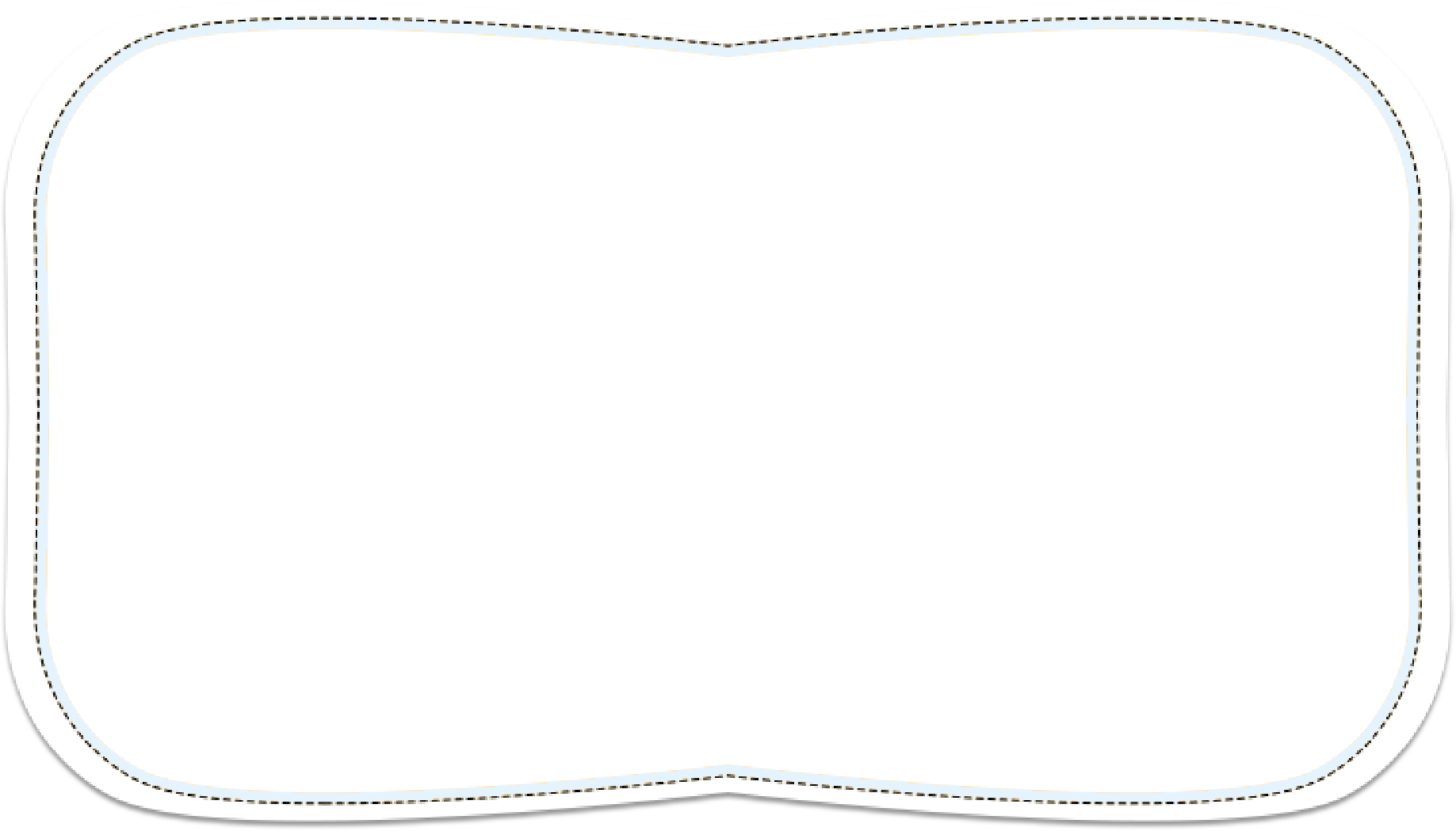 开/学/第/一/课/主/题/班/会
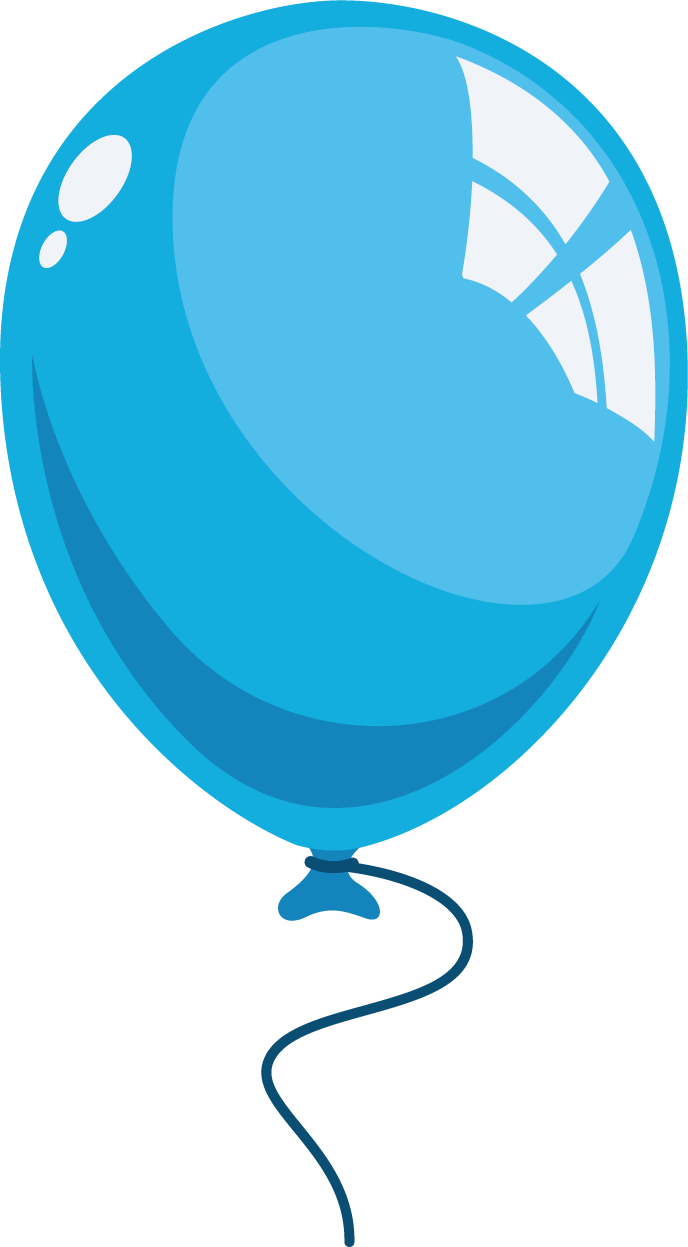 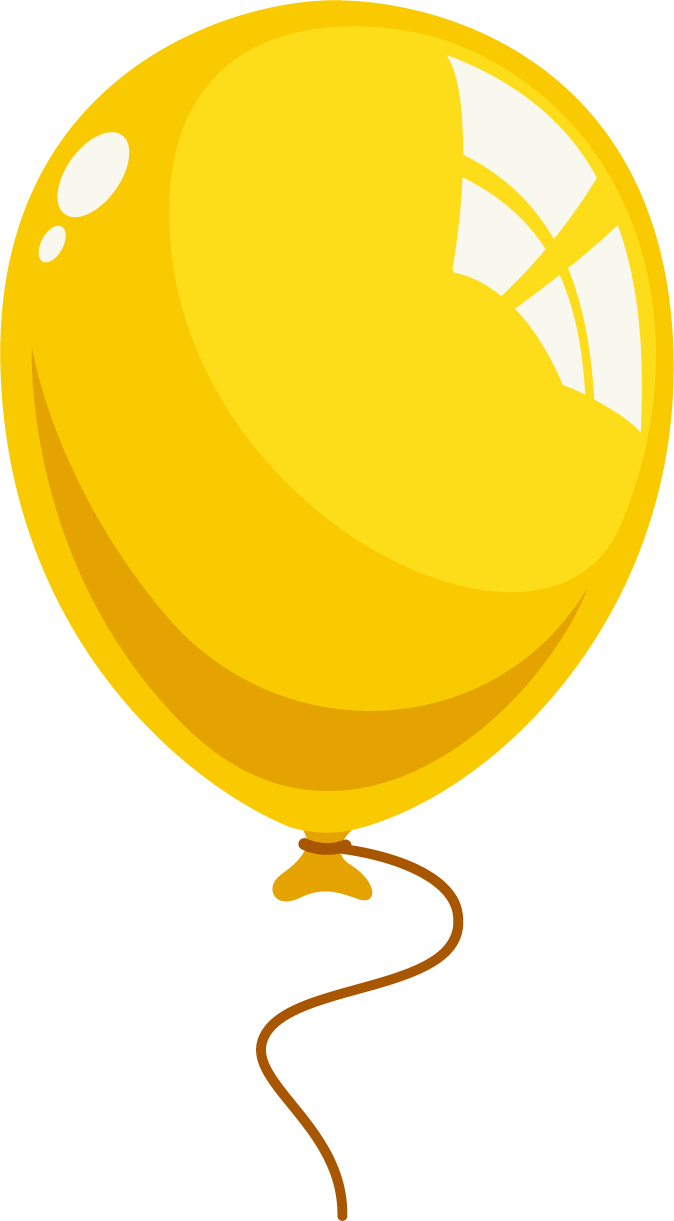 开/学/第/一/课/主/题/班/会
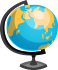 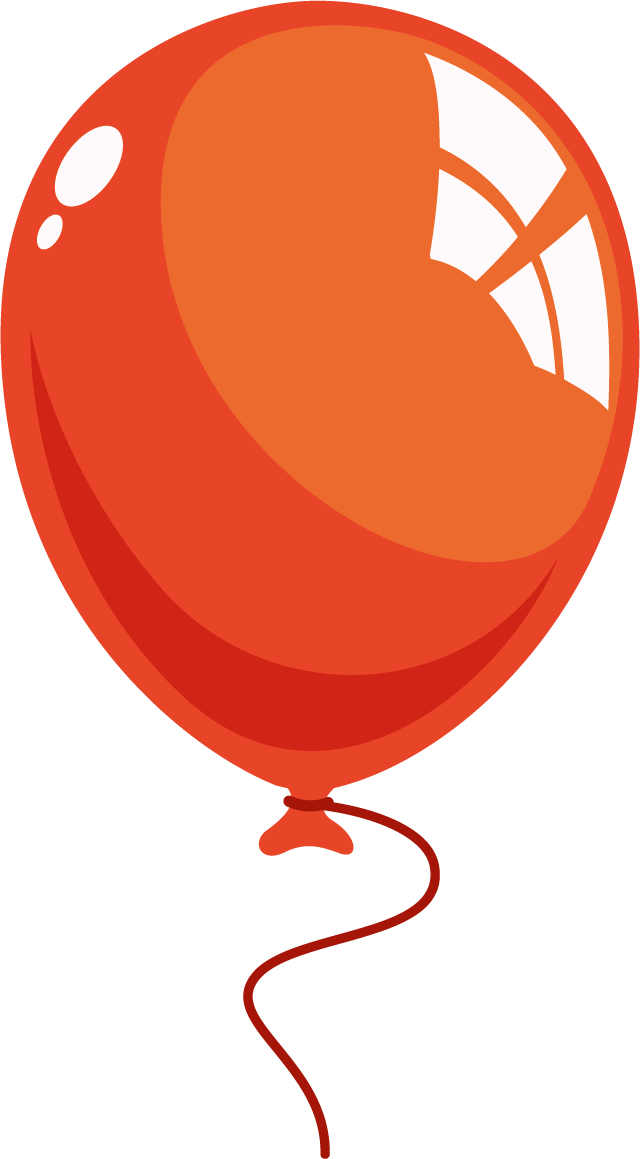 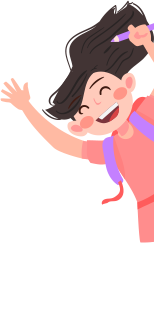 Chúc các em 
học tốt nhé !
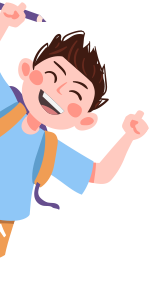 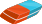 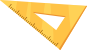